GEOMETRIYA
8-sinf
MAVZU: VEKTORLARNI 
QO‘SHISH VA AYIRISH
Mustahkamlash
AВ  > BC
AВ  > BC
AC  = BC
AC  = BC
To‘g‘ri tasdiqni aniqlang?
В
450
С
А
b
b
АВ + ВС    =
АС
a
a
a +
Vektorlarni qo‘shishning qaysi usulidan foydalanilgan?
!
С
b
А
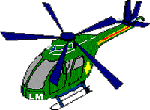 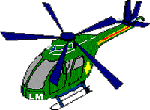 В
Uchburchak usuli
[Speaker Notes: «Геометрия 7-9»  Л.С. Атанасян и др.]
a  = a1 ;
vektor            ga qarama-qarshi vektor
b
-b
b
a    a1
a
a1
А
А
АВ vektor BA vektorga qarama-qarshi vektor
-b
ВА  = – АВ
a + (-a) = 0
В
В
Qanday vektorlar qarama-qarshi vektorlar deyiladi?
[Speaker Notes: «Геометрия 7-9»  Л.С. Атанасян и др.]
b
b
b
b
b
a
a
a
А
А1
a +
a +
Agar vektorlarni qo‘shishda, A nuqta biror А1 nuqtaga almashtirilsa, hosil bo‘lgan А1С1 vektor uzunligi АС vektorga teng.
АВВ1А1 – parallelogramm
В
ВСС1В1 – parallelogramm
С
АСС1А1 – parallelogramm
В1
С1
[Speaker Notes: «Геометрия 7-9»  Л.С. Атанасян и др.]
Vektorlarni qo‘shishning turli usullari
b
b
b
b
a
a
a +
a +
[Speaker Notes: «Геометрия 7-9»  Л.С. Атанасян и др.]
Vektorlarni qo‘shishning turli usullari
b
f
f
b
a
c
a +
c +
[Speaker Notes: «Геометрия 7-9»  Л.С. Атанасян и др.]
a, b, c
a + b = b + a
(a + b) + c = a + (b + c)
Vektorlarni qo‘shish qonuni
Har qanday                   vektorlar uchun:
1
2
[Speaker Notes: «Геометрия 7-9»  Л.С. Атанасян и др.]
b
b
b
a + b = b + a
b
АС =
АС =
a
a
= b +
= a +
a
a +
АВ + ВС
АD + DС
Isbot:
1
В
А
C
D
[Speaker Notes: «Геометрия 7-9»  Л.С. Атанасян и др.]
b
b
a
a
c
c
(a + b) + c = a + (b + c)
= АD
= АС + CD
= АB + BD
АC
= АD
BD
(a + b)+c
= (АВ + ВС) + CD
a + (b+c)
=  АВ + (ВС + CD)
2
Isbot:
В
C
D
А
[Speaker Notes: «Геометрия 7-9»  Л.С. Атанасян и др.]
Ko‘pburchak usuli.
АВ + ВС + СD + DO
= АO
a
c
n
m
c
m
n
a
a+c+m+n
C
D
O
B
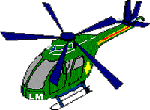 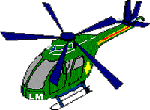 А
[Speaker Notes: «Геометрия 7-9»  Л.С. Атанасян и др.]
a1+a2+a3+a4+a5
= 0
a1
a1
a2
a2
a3
a4
a5
a3
a4
a5
Agar birinchi vektorning boshi so‘ngi  vektorning oxiri bilan ustma-ust tushsa, vektorlar yig‘indisi nol vektor bo‘ladi.
[Speaker Notes: «Геометрия 7-9»  Л.С. Атанасян и др.]
a,  b,  c,  d
b
d
a
c
– a – b + c + d =
ХУ
ХУ vektorni barcha                         vektorlar orqali ifodalang
–
–
Х
У
[Speaker Notes: «Геометрия 7-9»  Л.С. Атанасян и др.]
-b
b
b
b)
b
a
a
-b
a -
a –
= a +(–
Vektorlarni ayirish.
[Speaker Notes: «Геометрия 7-9»  Л.С. Атанасян и др.]
Vektorlarni ayirish.
-b
b
b
b)
b
a
a
-b
a –
a -
= a +(–
[Speaker Notes: «Геометрия 7-9»  Л.С. Атанасян и др.]
№ 10.  E va F – ABC uchburchak AB va AC tomonlarining o‘rtalari. EF, EC, BF va BC vektorlarni a = AE va b = AF vektorlar orqali ifodalang
-2a+ b+ b = -2a+2b
-
-
a
a
a
+ b
ВC =
EC =
EF =
BF =
= -2a+ b
E
a + b
FA + AE
=
b
F
BA + AF
=
В
-
b - a+b = -a+2b
А
С
[Speaker Notes: «Геометрия 7-9»  Л.С. Атанасян и др.]
АВ + AD – DC – OD
= АС – DC – OD
= АС + CD + DO
= АО
uzunlikni toping.
ABCD – to‘g‘ri to‘rtburchakda
АВ + AD – DC – OD
B
C
5
О
3
А
D
4
(                )
[Speaker Notes: «Геометрия 7-9»  Л.С. Атанасян и др.]
Mustaqil bajarish uchun topshiriqlar:
Darslikning 84 -  betida berilgan         9 – 11 – masalalarni yechish.